Naše město a škola
Jakub Jakuba 9.C
O našem městě
Vizovice jsou město v okrese Zlín ve Zlínskem kraji
Dominantou města je barokní zámek
jsou zde dvě trojúhelníková náměstí
kostel a nemocnice z 18. století.
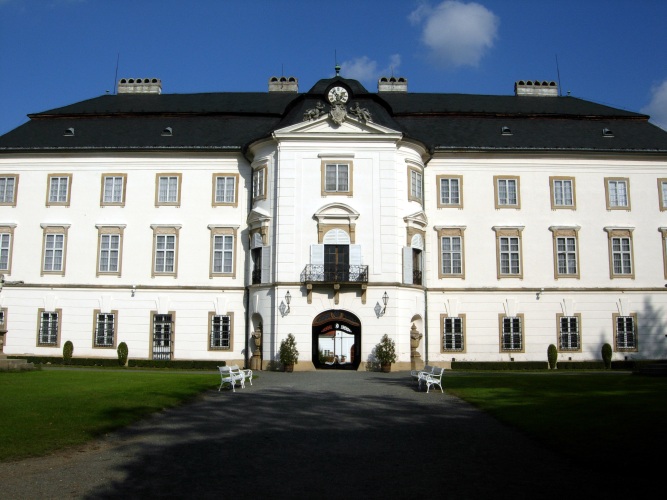 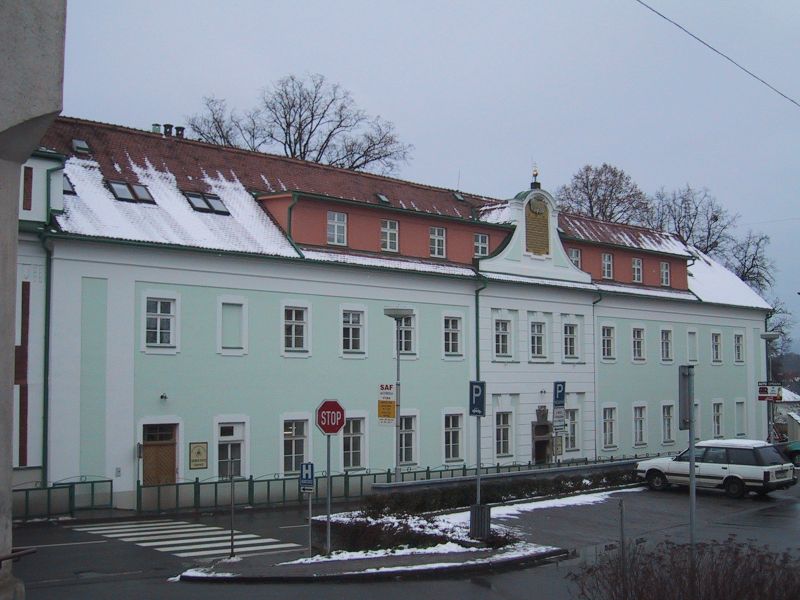 Historie
Osada Vizovice byla založena ještě před rokem 864
První písemná známka o Vizovicích je z roku 1261 v Zakládací listině kláštera Smilheim.
Roku 1570 byly Vizovice císařem Maxmilián II. povýšeny na město
Kostel sv. Vavřince a Zámek Vizovice
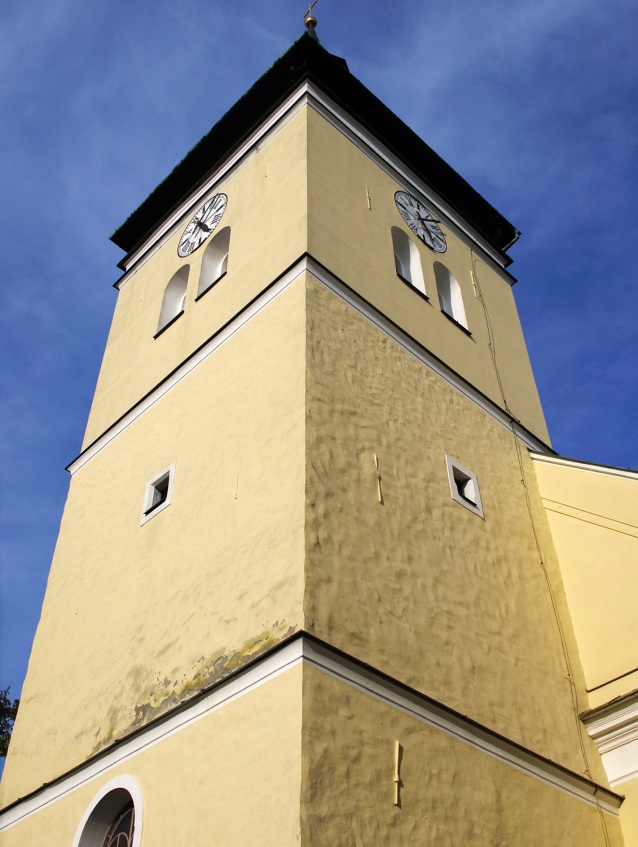 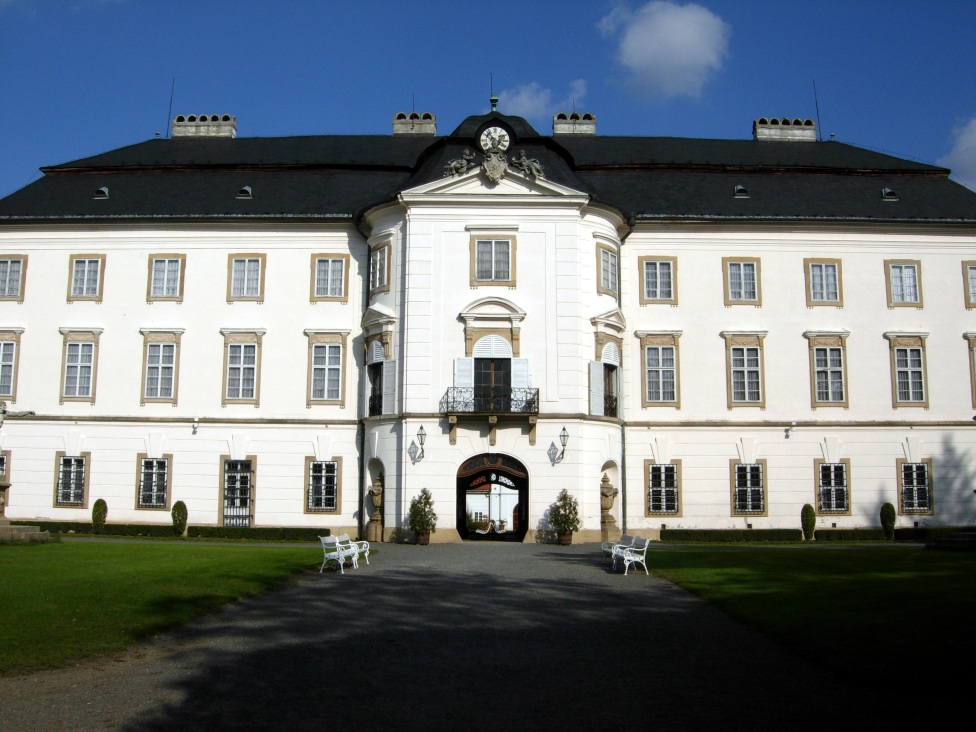 Zámek Vizovice
Zámek vznikl v polovině 18. století na místě bývalého cisterciáckého kláštera. 
Je to dvoupatrová budova se třemi křídly ve tvaru U postavená ve francouzském barokním stylu.
V 2. polovině 18. století byla dokončena zámecká zahrada - anglický a francouzský park se sochařskou výzdobou.
Kostel sv. Vavřince
Byl postaven v  barokním děkanském stylu v roce 1792
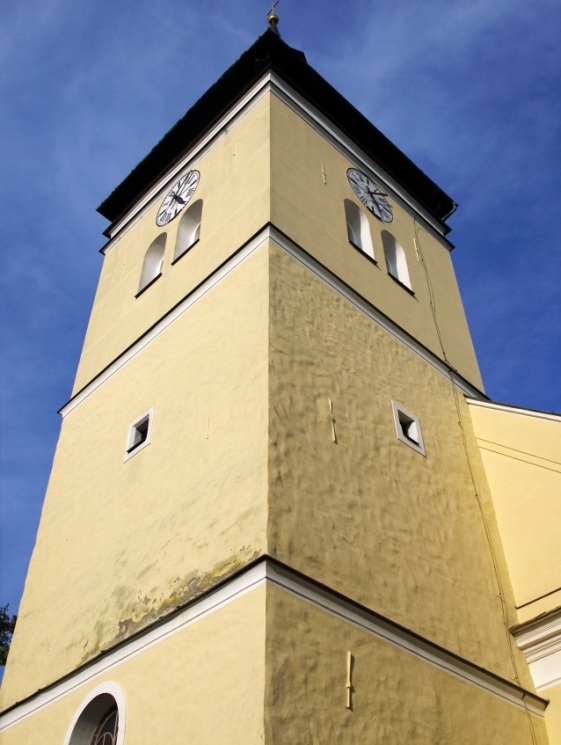 Rudolf Jelínek
Distrillery Land firmy Rudolf Jelínek, a.s. představuje historii a současnost výroby tradičních ovocných destilátů ve Vizovicích.
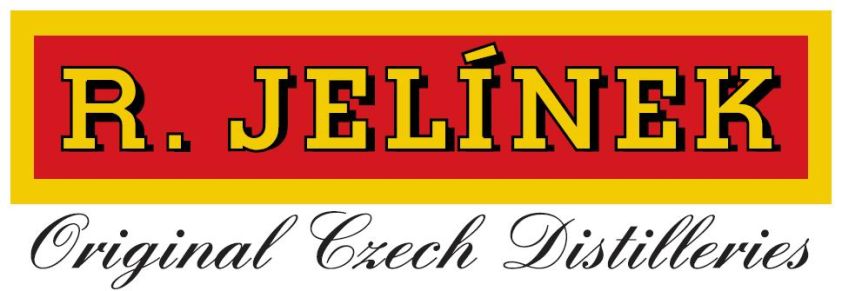 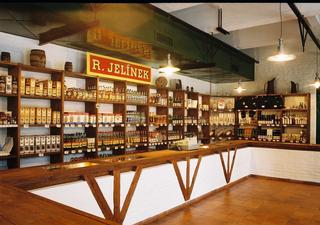 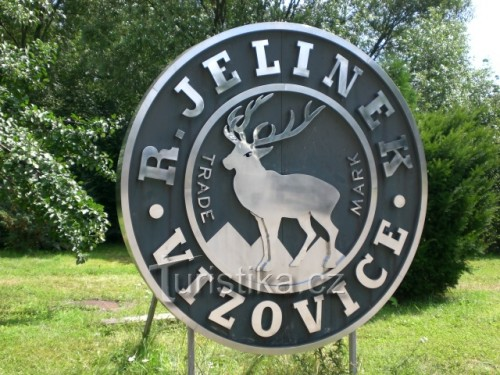 Tradice
Vizovice jsou městem s tradicí:
pálení slivovice – firma R. Jelínek
Trnkobraní se soutěží v pojídání švestkových knedlíků
folkovým festivalem „Valašský frgál“
rockovým festivalem Masters of Rock
Vizovická škola
Základní škola ve Vizovicích byla zřízena jako právní subjekt  1. 1. 1994. 
Je umístěna ve dvou budovách. 
Starší budova, z r. 1892 ("stará škola")
Druhou budovu školy ("nová škola“). 
ZŠ Vizovice již více než 30 let spolupracuje se ZŠ Vrbové na Slovensku.
Školní ples
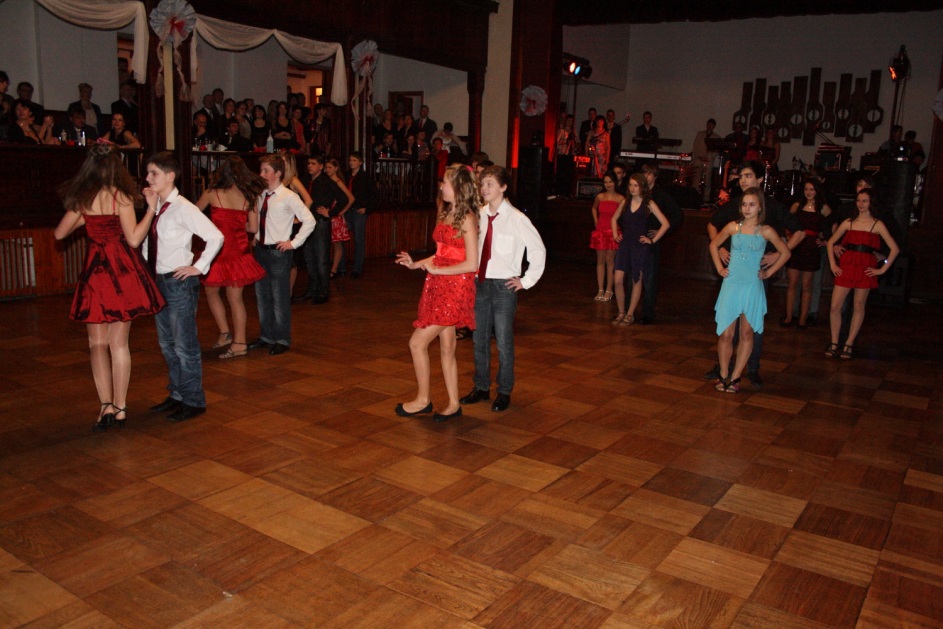 Předtančí žáci 8. a 9. tříd
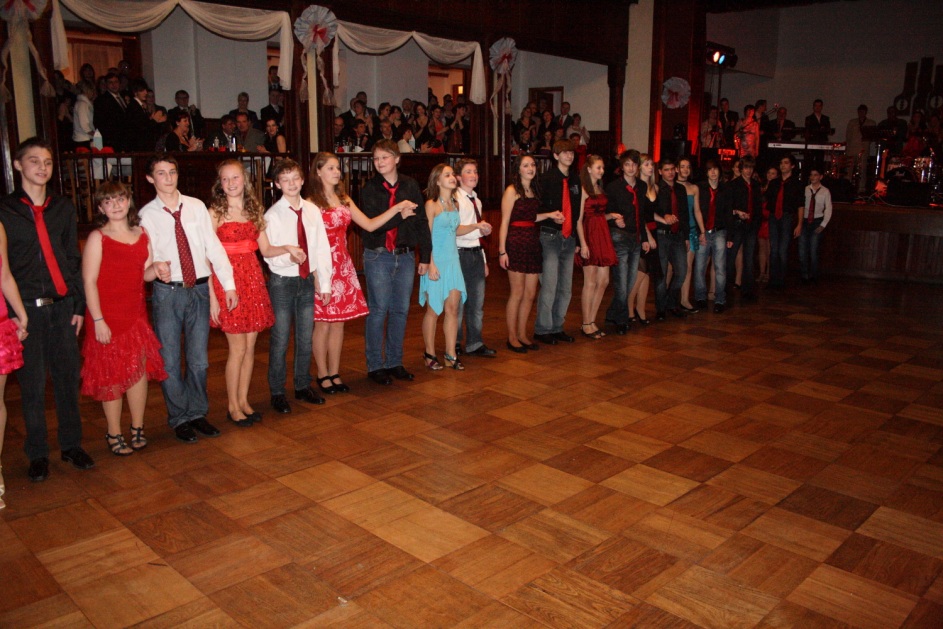 NDF Pastelka
podporuje rozvoje humanitních, duchovních a materiálních hodnot ve výchovně-vzdělávacím procesu
zkvalitňuje výchovně - vzdělávací práce ve škole
rozvíjí mezinárodní spolupráci
zlepšuje studijních podmínek žáků a podmínek pracovníků školy
spolupracuje s jinými výchovně vzdělávacími institucemi
Děkuji za pozornost
Jakub Jakuba 9.C